QUÍMICA FORENSE
Presentación
Asignatura Optativa de la Orientación BIOQUÍMICA LEGAL Y FORENSE
Dra. Liliana Orelli
Profesora a cargo
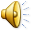 Química Forense
Fundamentos
    La ciencia forense se basa en la aplicación de los métodos científicos a los procesos de la materia que se involucran con un delito, aportando datos para resolver casos judiciales

Áreas
    Química, Biología, Toxicología, Odontología, Entomología, Psicología, etc
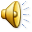 Química Forense
“Es imposible que un criminal actúe, especialmente en la tensión de la acción criminal, sin dejar rastros de su presencia”
    Edmond Locard, Principio de Intercambio, 1910
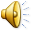 Química Forense
Tareas y responsabilidades del Químico forense
	- análisis, identificación y clasificación de distintos tipos de materiales
	- su estudio por los métodos físicos y/o químicos adecuados
	- preservación de la evidencia para su presentación en un juicio
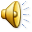 Química Forense
Disciplinas 
Química Analítica
Química Orgánica
Química Inorgánica
Áreas
Bioquímico en ámbitos relacionados con la Justicia
Investigación y desarrollo de nuevos métodos
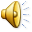 Química Forense
Objetivos
- Presentar un panorama general de un campo de aplicación de la química, sus técnicas y resaltar la importancia que reviste en la aplicación de la justicia.
- Mostrar el campo de aplicación de la Química Forense.
- Discutir las técnicas adecuadas de inspección, análisis físico y químico empleadas en Química forense, analizando sus alcances y limitaciones.
- Proporcionar los elementos necesarios para una correcta interpretación de los resultados y la elaboración apropiada de informes técnicos.
- Analizar casos reales representativos
- Inculcar valores de ética a la aplicación de la justicia.
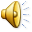 [Speaker Notes: Nos proponemos como objetivos proporcionar un panorama general de la Química forense donde se evidencie su importancia como auxiliar de la Justicia y su campo de aplicaciones. Discutiremos las distintas técnicas empleadas de acuerdo con los materiales a analizar, sus alcances y limitaciones. Abordaremos también la interpretación de los resultados, que es crucial para la elaboración correcta de los informes periciales y su discusión en el ámbito de la Justicia. Para integrar lo desarrollado a lo largo del curso, le vamos a dedicar especial atención al análisis de casos reales. Ahora, todo esto tendría un valor relativo sin el elemento ético, que debe guiar el accionar del profesional en este y en todos los ámbitos]
Química Forense
Contenidos: seminarios

La Química Forense. Definición y campo de aplicación
Métodos espectroscópicos
Tintas y documentos
Balística Forense
Huellas
Pelos y cabellos
Fibras textiles
Explosivos
Vidrios
Drogas de abuso
Discusión de casos reales
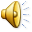 Química Forense
Contenidos: TPs
1- Examen forense de tintas
2- Examen forense de pelos
3- Examen forense de huellas dactilares
4- Examen forense de explosivos
5- Examen forense de  drogas de abuso
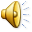 Química Forense
Carga horaria: 5 hs/semana
Mayo y junio de 2024
Horario tentativo: miércoles de 17 a 22 hs
Asistencia al 75% de las clases
Evaluación: investigación bibliográfica,  elaboración y discusión de una presentación a partir de trabajos científicos de una de las unidades temáticas de la asignatura
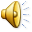 Gracias por su atención!
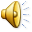